Education Policy Social democratic V’s New right
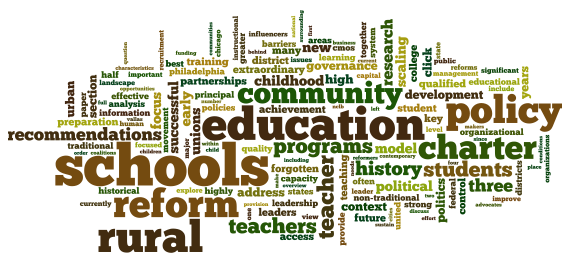 Left or Right?
https://www.bing.com/videos/search?q=Left+and+Right+Politics+For+Dummies&&view=detail&mid=F41B2B9593234AD534E0F41B2B9593234AD534E0&&FORM=VRDGAR

Watch the clip and complete the table on page 2
What do you think this tells us about their viewpoints
Social democratic Vs New Right ( Neo-liberal) perspective
Who are they and what do they stand for? Read pages 3-6 of your booklet
Social democratic
New right
Left wing
Labour
Marxist links
Right wing
Conservative 
Functionalist links
Key Assumptions
Policies
Bear in mind that these approaches are based upon political views of education policy.
They are not sociological perspectives.
They provide a critical response to Functionalism and an attempt to apply it in the “real world” of education
Independent taskComplete the tables in your booklet pgs 7-8- use the suggested resources below
New Right
Areas to look at
What are their main arguments?
Who are the key thinkers?
What problems do they see with the education system- what solutions do they offer?
How do they view meritocracy? 
Evaluation of the approach
What policies have they impacted on?
Use p.167-170 Sociology in Focus, pages 69-70 of the Webb book your workbook and, for recent policies, pages 77-84 of Webb
Social Democratic
Areas to look at:
What are their main arguments?
Who are the key thinkers?
What problems do they see with the education system – what solutions do they offer?
How do they view meritocracy? 
Evaluation of the approach
What policies have they impacted on? 
Use p.167-170 Sociology In Focus, pages 60-61 of the OCR textbook (A2) and your workbook
Social democratic Vs New Right perspective on education
Starter 
Test your knowledge- complete the tick list on page 9
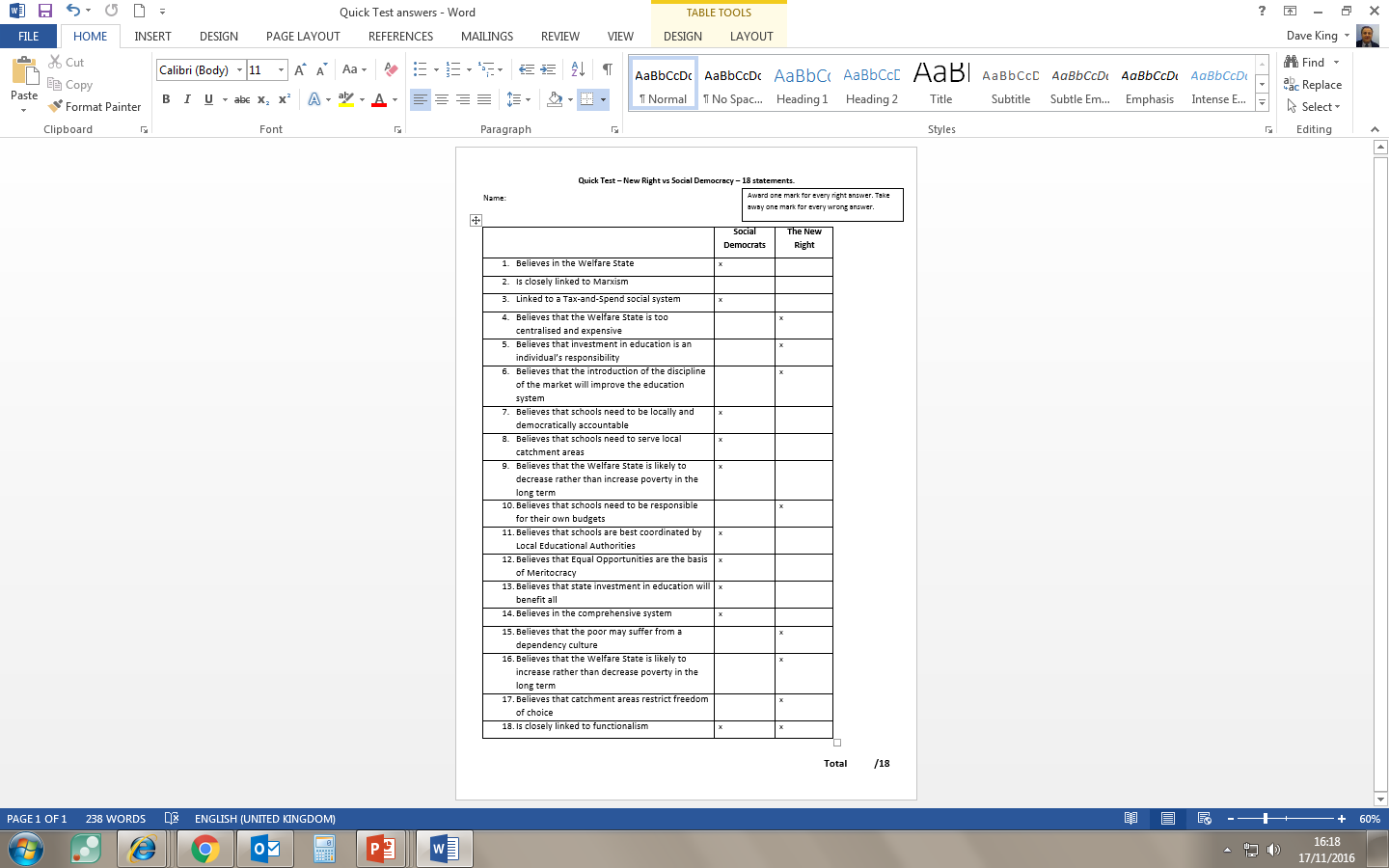 BBC February 2014
	Education Secretary, Gove calls for state schools to be more like private

 




Michael Gove outlines his aim to break down the "Berlin Wall" between state and private schools.
State schools in England should be more like private schools, says Education Secretary Michael Gove.
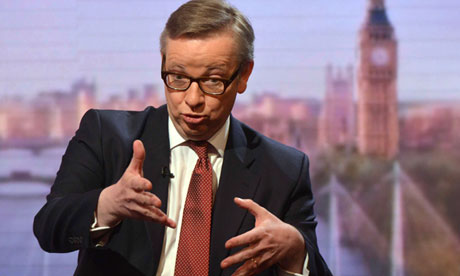 STARTER

Do you think his idea is good/bad? 

Why?
The New Right – Key idea: marketisation of schools
The 1988 Education act under  Conservative Government introduced Marketisation as an education policy. 

Argues the state cannot meet people’s needs and people are best left to meet their own needs through the free market.

Favour the marketisation of schools.
Defining marketisation
Marketisation is the policy of introducing market forces of supply and demand into areas run by the state, such as state education and the health service- write on page 33 

The 1988 Education Reform Act began the marketisation of education by encouraging competition between schools and giving parents/consumers more choice.

The introduction of school league tables enables parents to recognise the best performing schools. This has influenced choices parents make. https://www.compare-school-performance.service.gov.uk/schools-by-type?step=phase&geographic=all&region=0&phase=secondary&for=Ofsted+ratings&&schoolTypeFilter=stateSchools&dataSetFilter=final&page=7
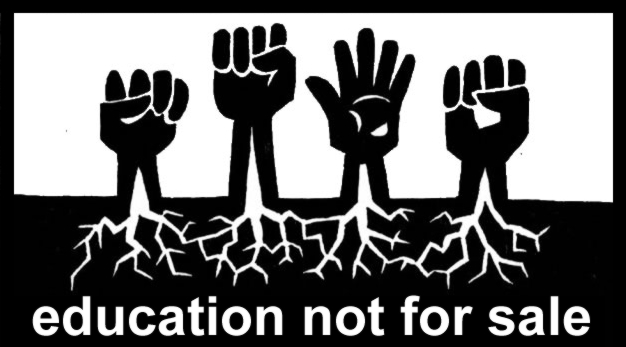 The 1988 Education Reform Act (ERA: Baker Act)A new right policy
Believed that education should be standardised through pupils learning the same material and sitting the same exams.
Established the principle of marketisation and competition in education favoured by the New Right.
Marketisation refers to the process of introducing market forces of consumer choice and competition between suppliers into areas run by the state, such as education or the NHS.

The ERA created an ‘education market’ by:
Reducing direct state control over education
Increasing both competition between schools and parental choice of school

Qu. Why would these two initiatives raise standards in education? Discuss.
How do schools ‘market’ themselves?
Work in pairs and come up with as many ways as possible for schools to market themselves.
Policies to promote marketisation
Publication of exam league tables and Ofsted inspection reports to give parents the information they need to choose the right school
Business sponsorship of schools e.g. City technology colleges
Formula funding, where schools receive the same amount of funding for each pupil
Schools being allowed to opt out of LEA 
	control ( academies) 
Schools having to compete to attract pupils
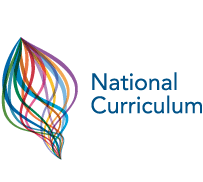 Pg 33  Consequences of marketization polices
Schools want the best exam results to be the most competitive in league tables and achieve a higher status – this can result in:
Cream skimming : Good schools can be more selective and choose high achieving middle class students.
Silt Shifting: Good schools can avoid taking less able pupils or those who may be disruptive- which may damage their position in the education system. 
Private Schools have been accused of expelling low ability students – blaming behaviour issues.
What is Parentocracy?
The New Right favour marketisation
They believe that state control leads to low standards, inefficiency and lack of choice for parents
Marketisation means that schools are run more like businesses that have to attract customers  (parents) by competing with each other in the market. Schools that provide their customers with what they want will thrive and those that don’t will ‘go out of business’.
Miriam David (1993) – In an education market the power shifts away from the producers of education (teachers and schools) to the consumer (the parents). This encourages diversity among schools and gives parents more choice, meets the needs of different parents and raises standards = parentocracy (rule by parents)
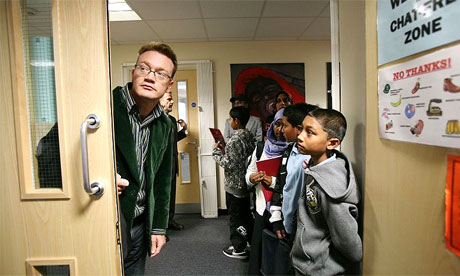 Evidence to support Parentocracy: 
New Right thinkers - Chubb and Moe
Consumer choice in America
Chubb and Moe (USA)
State education in the USA has failed to create equal opportunities for disadvantaged groups.
State education has failed to produce a skilled workforce.
Private schools will perform better because they are answerable to the parents who pay school fees.
Favour a system of school vouchers which will empower parents and drive up standards.
School vouchers -
Task -Where would you prefer to ‘spend’ them?
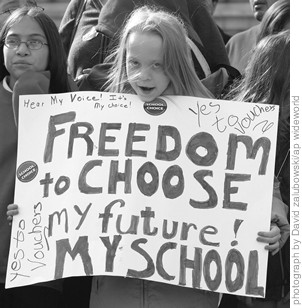 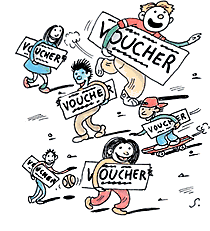 Criticisms: The ‘Myth’ of Parentocracy
Marketisation reproduces inequality and legitimates it concealing its true cause and by justifying its existence.
Ball: Its gives the appearance of creating a ‘parentocracy’ – parents having a free choice of school.
Gewirtz: in reality middle class parents have more economic and cultural capital and so are better able to take advantage of the choices available.
Leech & Campos: Middle class parents can afford to move into the catchment areas of more desirable schools.
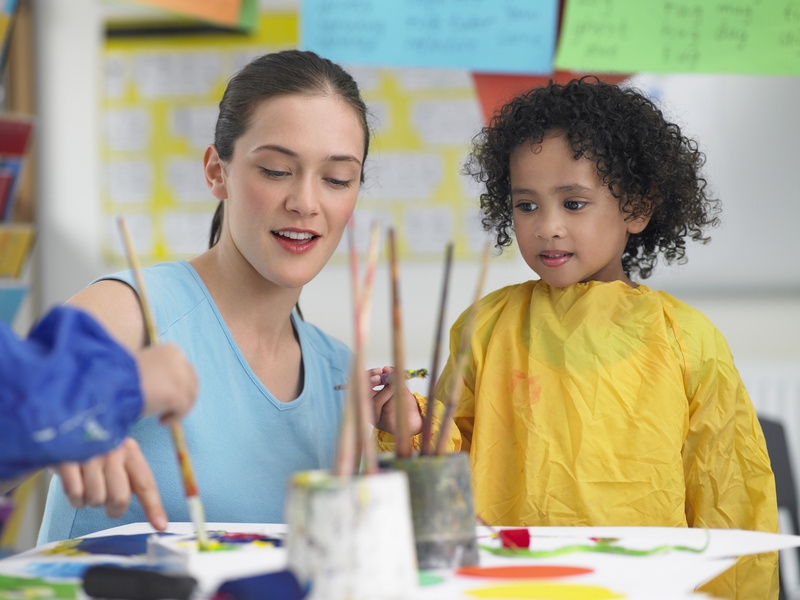 Do you agree with making schools become like business? Why?

 e.g. ‘principal’ or ‘CEO’ instead of headteacher….

More competition between schools and students?

School Funding based on how many students you can attract?

Making teachers more accountable for exam results?
The Funding Formula
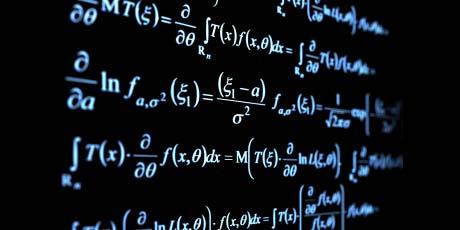 Schools are allocated funds by a formula based on how many pupils they attract. As a result popular schools get more funds and so can afford better-qualified teachers and better facilities
Their popularity allows them to be more selective and attracts more able or ambitious, generally middle class students
Task 2 – Identify two ways in which the state should still be involved in the running of the education system.   P. 70
First the state should be involved with running the education system because...


Secondly the  state should be involved with running the education system because...
Evaluation issues of the New Right perspective on education
New Vocationalism
Policies aimed at improving the unemployment rates.
Vocational training used to be the responsibility of employers but both the conservative Government ( 1979) and Labour Government ( 1997) focused on improving the link between vocational education and the work place employment. 
Aimed to address the number of NEET’s
Read page 32 for more detail.
Independent/ Homework   Tasks

Using the information from the power point and textbooks ( pgs in booklet)
Complete the notes on recent education polices pgs. 11-13 in your booklet

Extension 
Complete small mark example exam question on policy from your booklet
ITEM AThe New Right have tried to introduce the discipline of the market into state education. By a variety of measures they have encouraged a diverse range of educational providers to compete with each other with the aim of creating greater efficiency and reducing public expense. This has not been uniformly successful.Social Democratic and Marxist theorists have tended to see such measures as widening the gaps between social classes and creating greater inequality. And even some politicians identified with the New Right may feel that such measures may make it more difficult to improve and maintain educational standards.
Applying material from Item A, analyse two ways in which increased diversity and choice have affected the education system in the UK.  [10 marks]